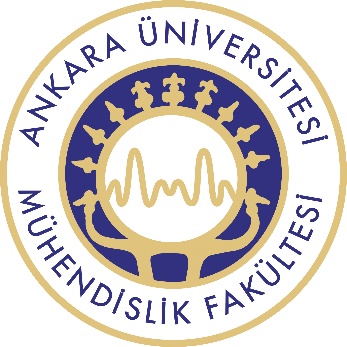 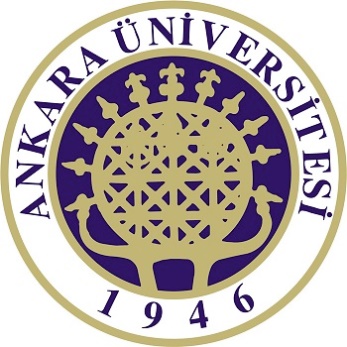 JEM 310 PETROLOJİ
Magam Oluşumu ve Özelliği
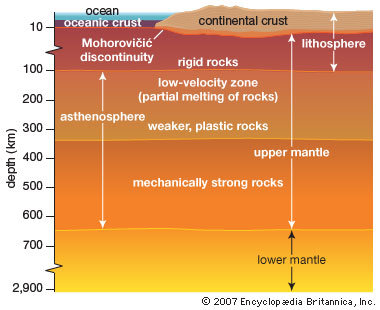 Elementler